We will determine1 the meaning of words from context clues.
LEARNING OBJECTIVE
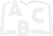 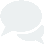 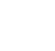 Activity directions here.
1
2
ACTIVATE PRIOR KNOWLEDGE
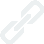 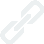 A verb is an action word.
Verb tense shows when an action happens.
Example
CONCEPT DEVELOPMENT
A verb is an action word.
Verb tense shows when an action happens.
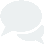 Example
CONCEPT DEVELOPMENT
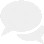 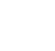 1
2
SKILL DEVELOPMENT / GUIDED PRACTICE
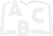 Relevance Reason #1
Relevance Reason #2
Sample Item
RELEVANCE
Which is a correct sentence? 

O	Option 1
O	Option 2
O	Option 3
O	Option 4
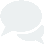 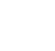 SKILL/CONCEPT CLOSURE
What did you learn today about determining the meaning of unknown words using context clues?
Word Bank
determine
 context clues
 unknown words
 identify
SUMMARY CLOSURE
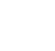 1
INDEPENDENT PRACTICE
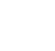 2
INDEPENDENT PRACTICE
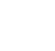 1
PERIODIC REVIEW 1